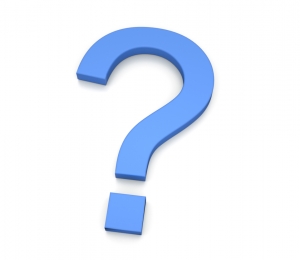 INVESTASI
DR. HERMAN S. MBA
Magister DESAIN

Universitas Komputer Indonesia
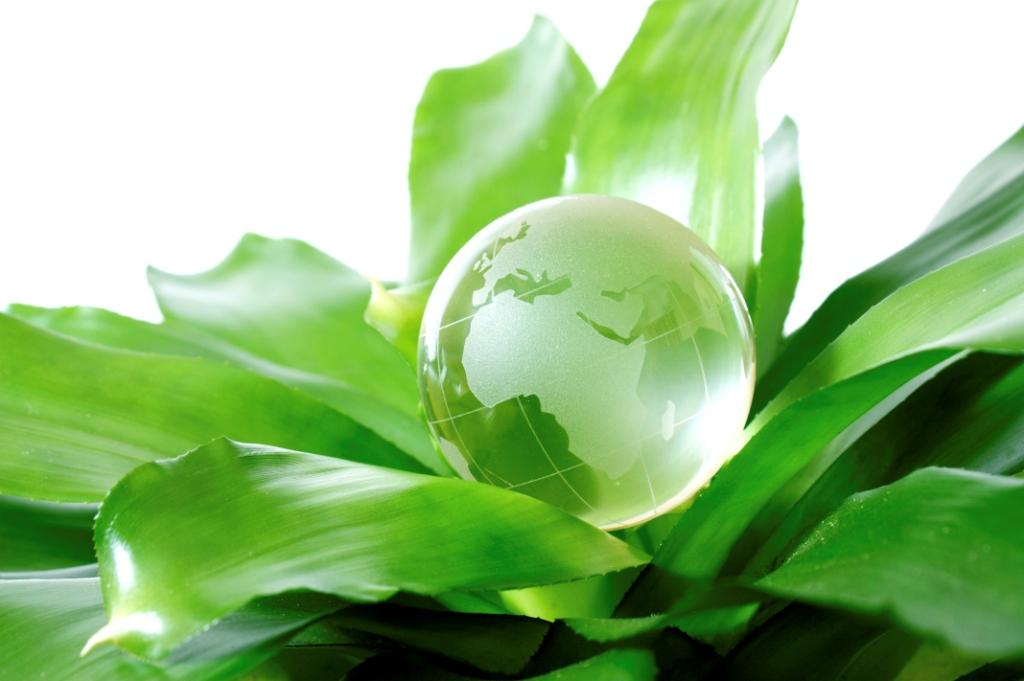 Referensi
Bodie, Z., Kane, A., Marcus, A.J., Investment & Portfolio Management, 9th. Ed., Mc. Graw Hill, 2011.
Hirschey M., Nofsinger, J., Investment: Analysis  and Behaviour, Mc. Graw Hill, 2008.
Graham Benyamin, The Intelligent Investor, 4th. Ed., Harper, 2006.
Hirt, G.A., Block, S.B., Fundamental of Investment Management, 10th.Ed., Mc. Graw Hill, 2008.
Kiyosaki, R., & Lechter, S.L., Rich Dad’s Guide to Investing, , Harper, 2000.
Friedson, M.S., How to Be  a Billionaire, John Willey & Sons, 2000.
Koch, E.T; Salvo, D., Investing, 3rd , Investing, Prenada Media, 2008.
Pieloor, F., Investasi Cerdas Menuju Kekayaan, Elex Media Komputindo, 2010.
Manurung, A.H., Wealth Management,: Menuju Kebebasan Finansial, Kompas Media Nusantara, 2008.
Waringin, T.D., Financial Revolution, Gramedia Pustaka, 2006.
Robert Kiyosaki’s CASH FLOW DIAGRAM
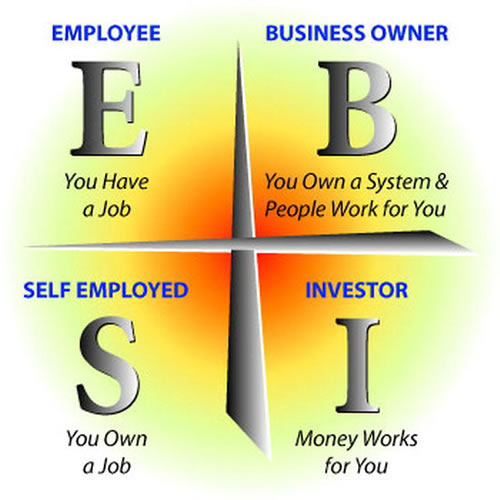 Bukan berapa besar penghasilan anda sebulan tetapi berapa besar dari penghasilan kita yang dapat disisihkan untuk diinvestasikan
Building Wealth over Time
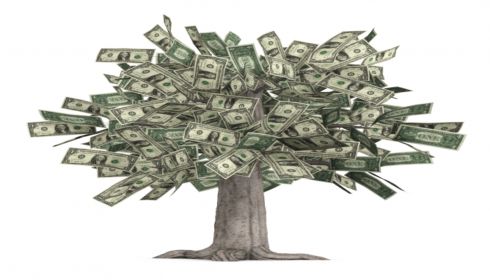 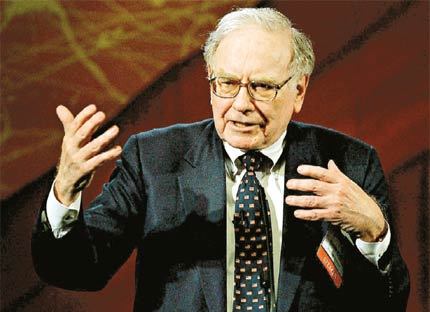 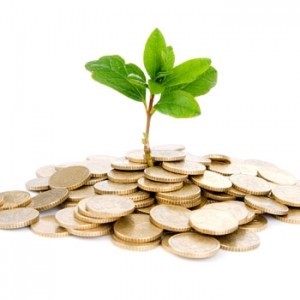 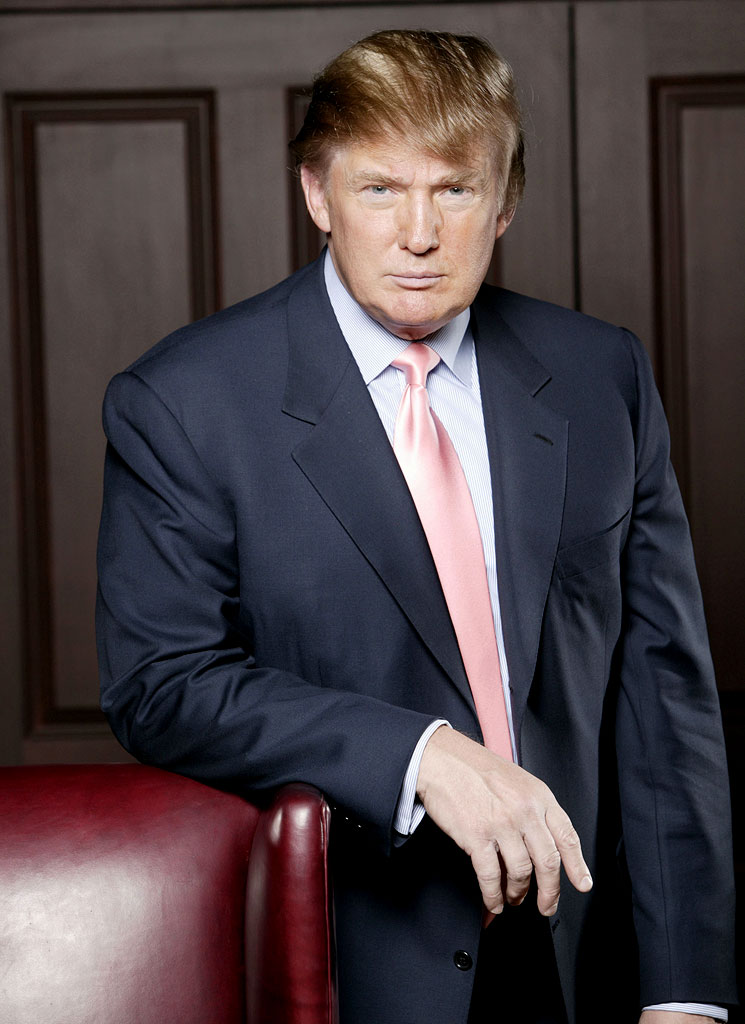 SUCESSFULL INVESTOR
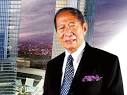 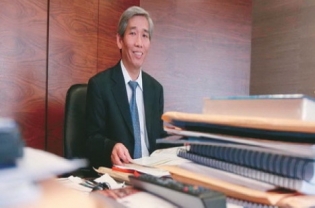 Nature of Investing
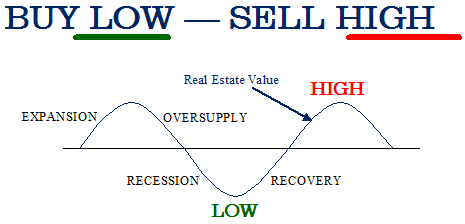 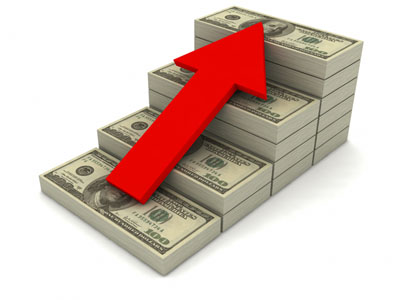 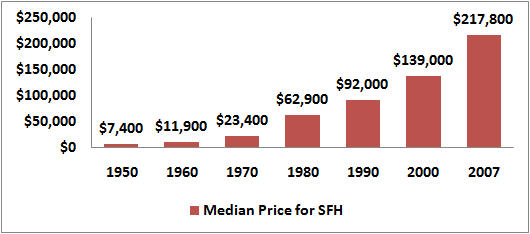 Building Wealth over Time
INVESTASI
Apa tujuan investasi anda?
Berapa lama jangka waktu investasinya?
Apa jenis investasi yang sesuai?
8
INVESTMENT OBJECTIVES
Investing for retirement
Investing to meet other financial goals
Investing is not a game
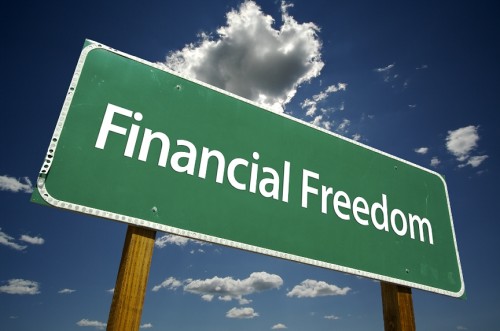 INVESTMENT GOAL
WILL YOU BE A bILlIONAIRE?
MENUJU SATU MILIAR
PERAMALAN BISNIS & INVESTASI
Prinsip utama investasi adalah bahwa nilai yang ditanamkan harus memberikan hasil pengembalian yang terbaik diantara berbagai alternatif investasi yang ada.
Teknik peramalan bisnis dapat dimanfaatkan untuk pengambilan keputusan terhadap investasi yang akan dipilih.
13
MENGELOLA RESIKO
Untuk mengurangi tingkat resiko terhadap investasi yang dilakukan, seorang manager ataupun investor yang ‘bijak’ sebaiknya memahami instrumen investasi yang akan dia masuki dan mengetahui bagaimana menganalisis prospek dan resiko dari masing2 instrumen investasi.
14
DIVERSIFIKASI INVESTASI
Don’t put all your eggs in one basket



Investor perlu melakukan penyebaran resiko yang dikenal dengan diversifikasi.
Diversifikasi dapat dibagi tingkatannya atas tiga tahapan.
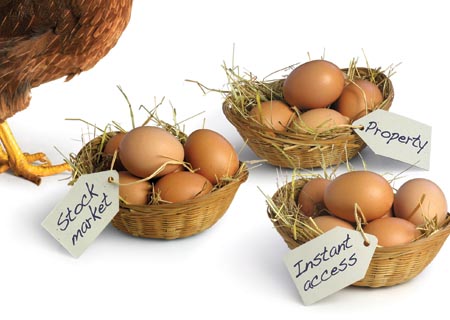 15
Diversifikasi Tahap I
Diversifikasi yang pertama adalah berdasarkan instrumen investasi, seperti: deposito, obligasi, reksadana, rumah, emas, ruko, tanah, usaha/bisnis, dll.
Tujuan diversifikasi yang pertama adalah jika ada instrumen yang nilainya turun dapat ditutupi oleh instrumen lain
16
Diversifikasi Tahap II
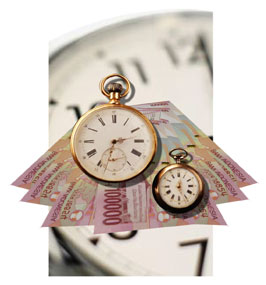 Diversifikasi yang kedua adalah diversifikasi pada masing2 instrumen itu sendiri, misalnya deposito dengan berbagai masa jatuh tempo atau reksadana melalui pasar uang, pendapatan tetap, campuran, saham, dll
Diversifikasi tahap dua ini disesuaikan dengan jangka waktu yang diinginkan & tingkat pengembalian yang diharapkan.
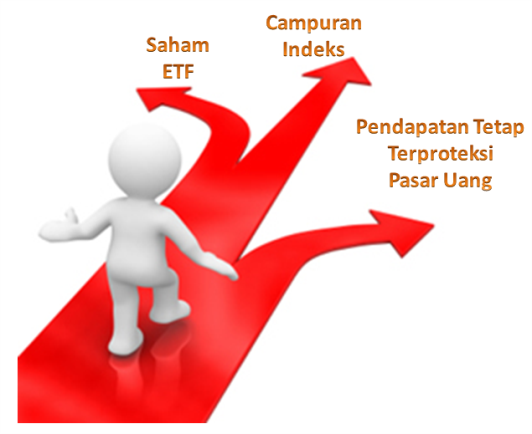 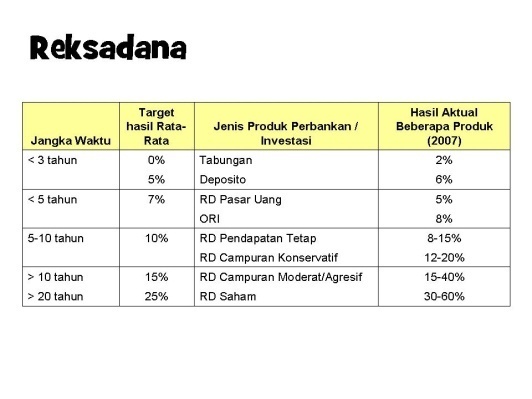 DEPOSITO
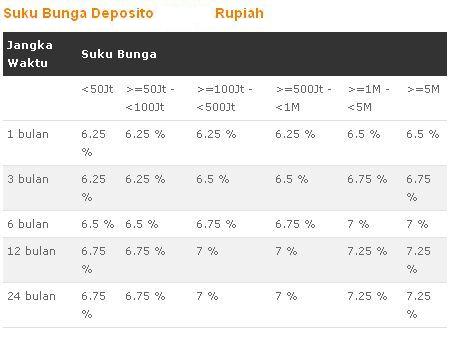 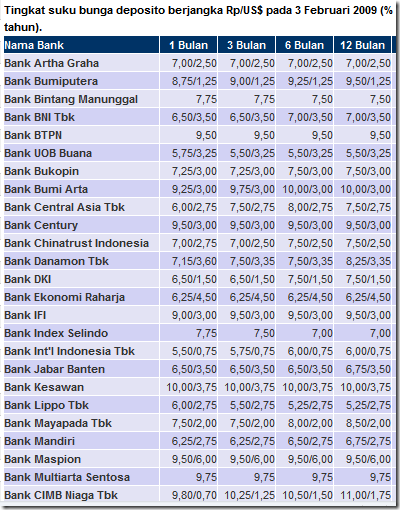 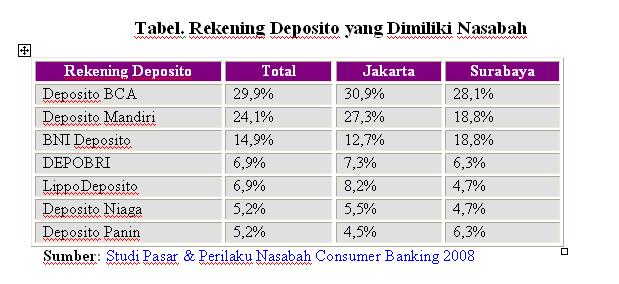 OBLIGASI
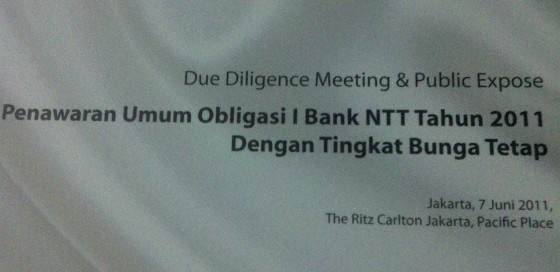 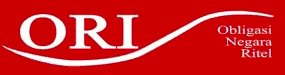 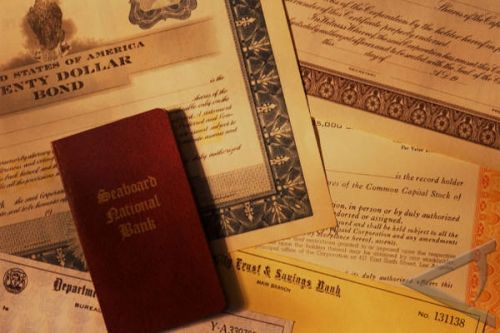 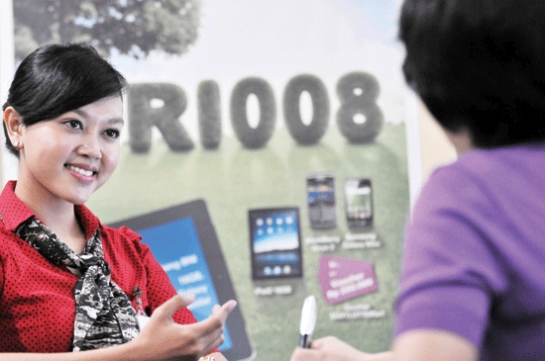 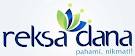 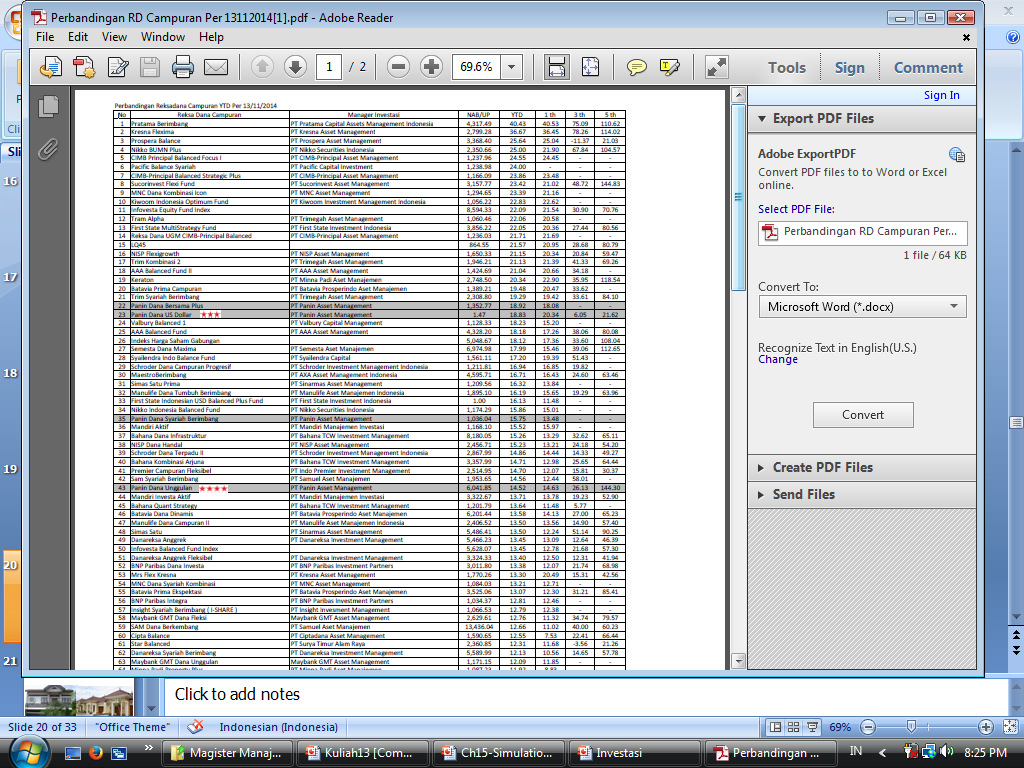 RUMAH
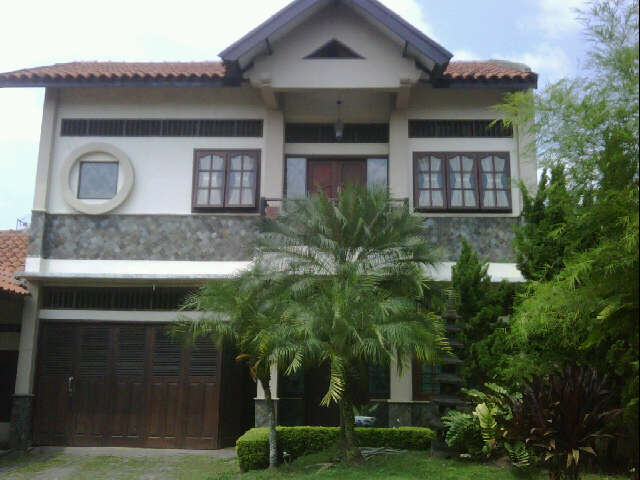 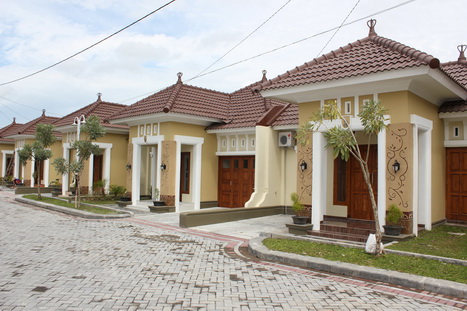 EMAS
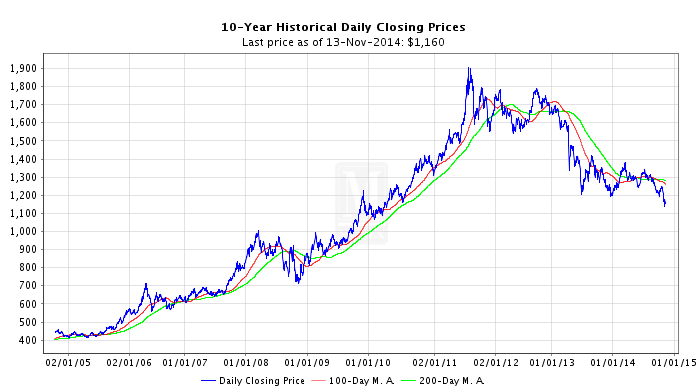 TANAH
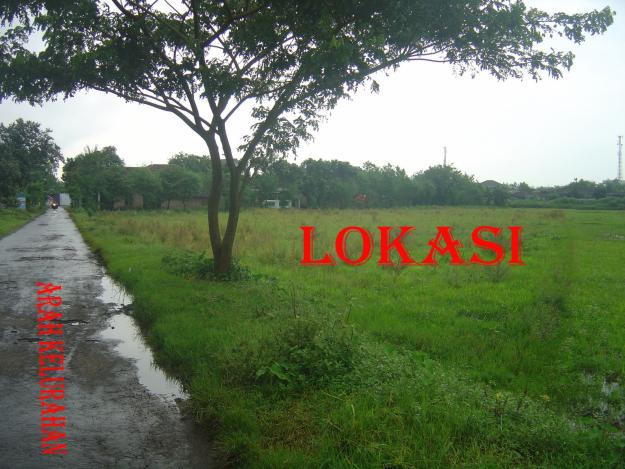 RUKO
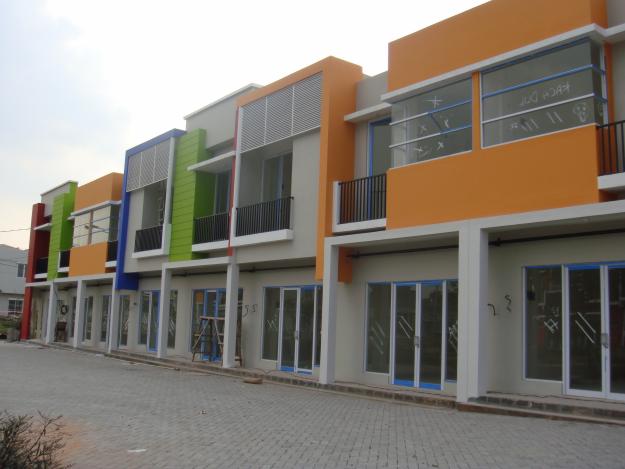 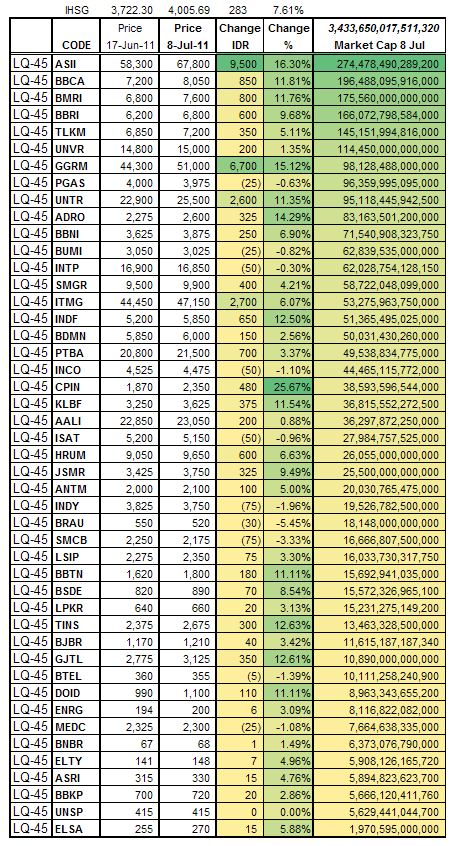 Diversifikasi Tahap III
Memilih yang terbaik pada masing-masing kategori investasi.
Misal:
Saham: Saham perusahaan apa saja yang sebaiknya dipilih dan kenapa?
Reksadana: reksadana mana sajakah yang akan dibeli?, dll.
ALOKASI ASET
Alokasi aset adalah membagi aset yang dimiliki ke berbagai instrumen investasi.
Faktor yang perlu dipertimbangkan pada alokasi aset:
	- Toleransi dari pemilik dana.
	- Umur dikaitkan dengan resiko
	- Perioda investasi
26
PROFIL RESIKO
Ukur profil resiko Anda dgn instrument yang ada, contoh: https://www.apps.asiapacific.hsbc.com/1/2/imo2/risk-profiling-questionaire
Alokasikan investasi berdasar profil resiko, Contoh:
27
ALOKASI ASET
Alokasi aset berdasarkan usia
28
Contoh Alokasi Dana
29
TINGKAT PENGEMBALIAN & RESIKO
Pertimbangkan: Warren Buffet sebagai salah seorang investor paling canggih di dunia hanya mendapatkan rata-rata 23% profit per tahun selama 30 tahun.
30
Tingkat Pengembalian & Resiko
31
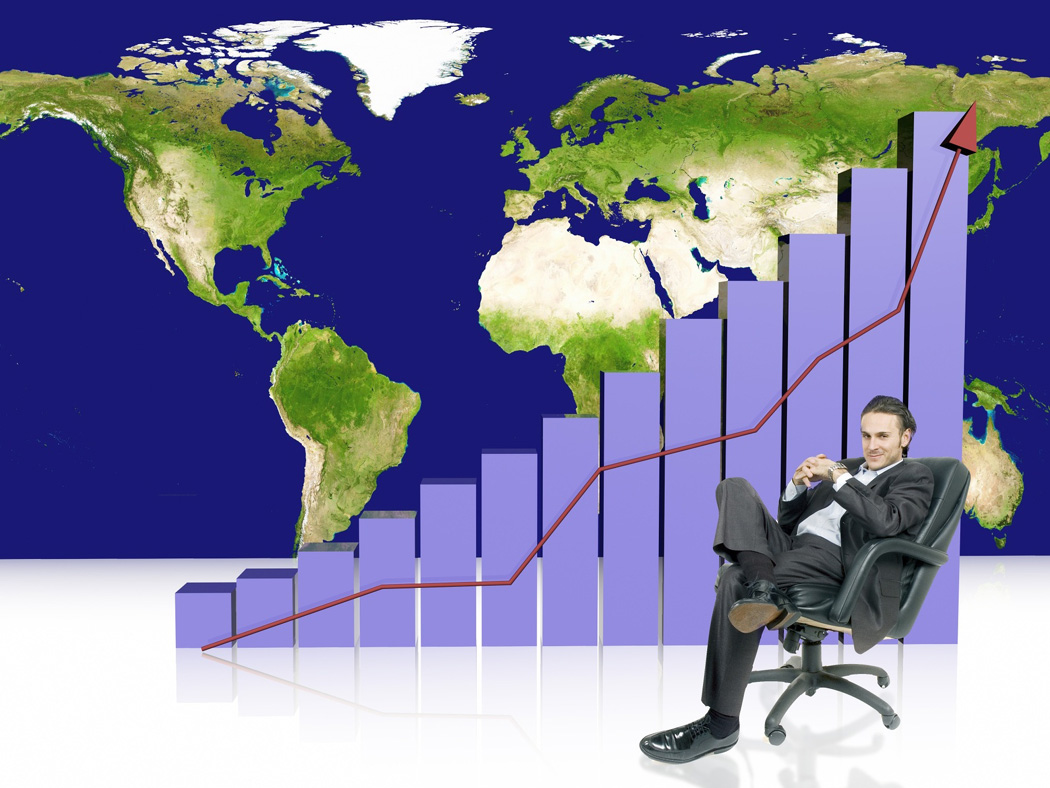 A Journey of a thousand miles
Must begin with a single step 
Chinese Proverb
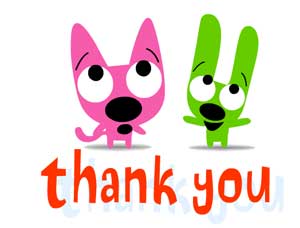